Do Now
1. What is the atmosphere and what does it do?
2. What gases are in the atmosphere?
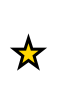 Atmosphere = a thin layer of air that forms a protective layer around the Earth.
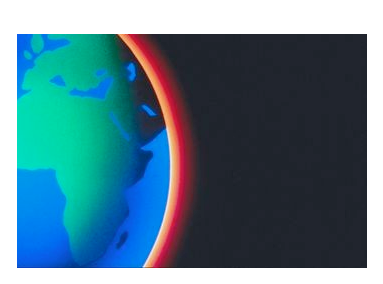 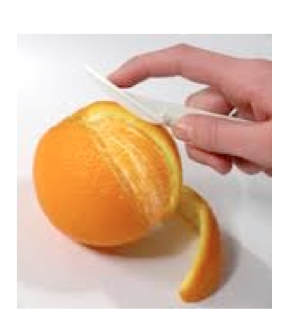 But, protects Earth from what?
Protection from...
….too much heat from the sun during the day
....being too cold at night (keeps in heat)
....from the sun's harmful rays.
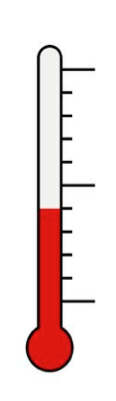 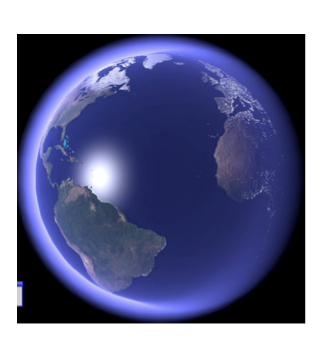 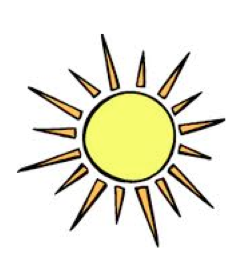 What gases are in the atmosphere?
Nitrogen - 78%
Oxygen - 21%
Other (Argon, Carbon Dioxide...) - 1%
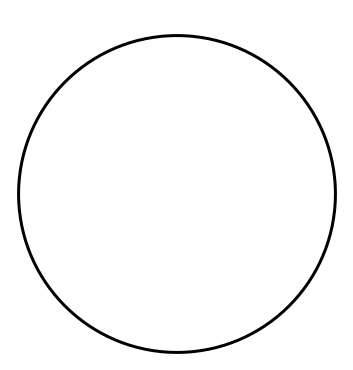 Who can try to draw this on a pie chart?
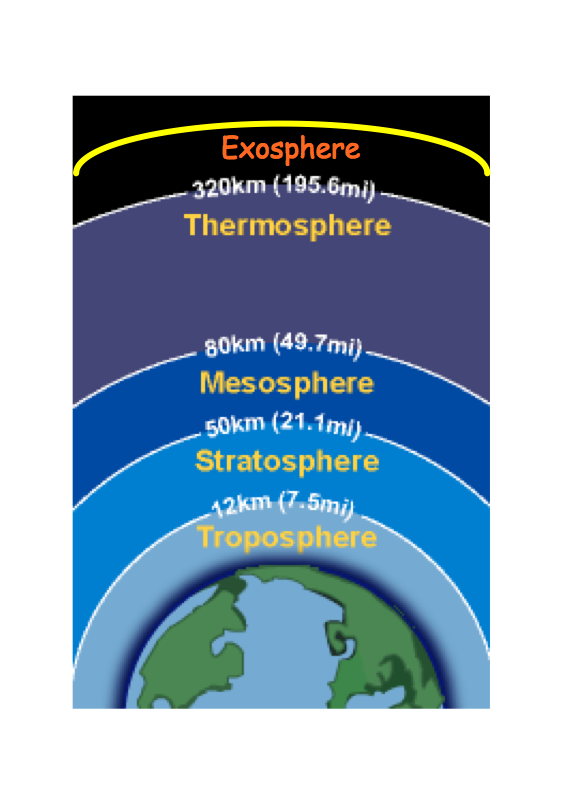 5 Layers of the Atmosphere
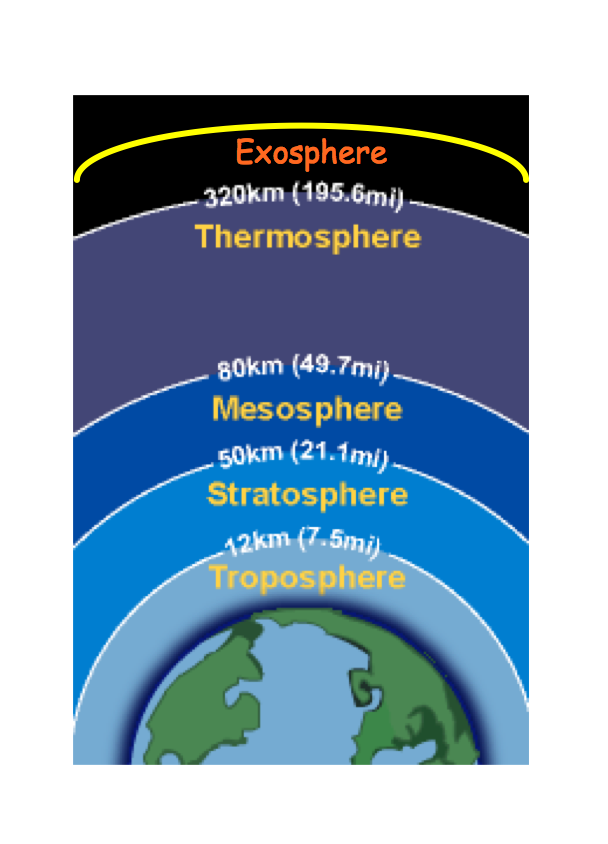 What happens in each layer?
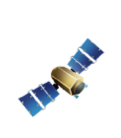 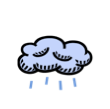 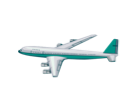 Ozone
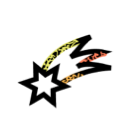 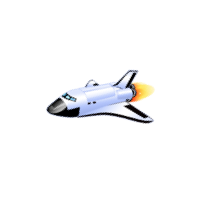 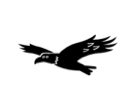 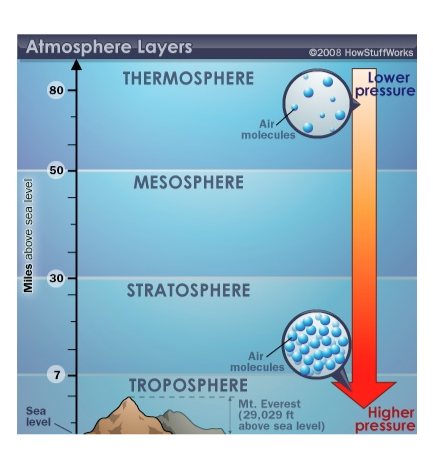